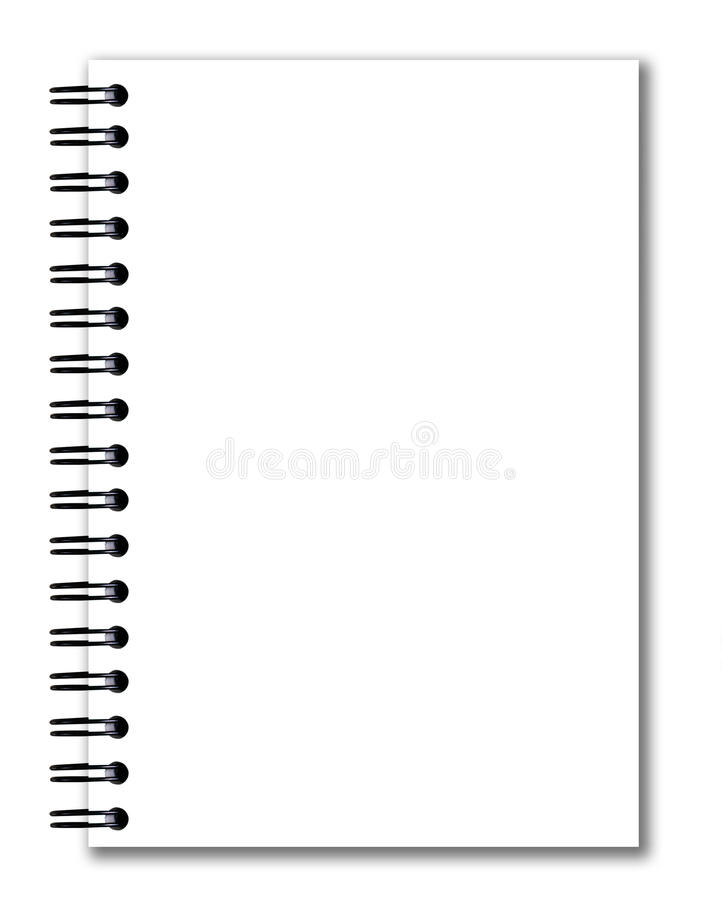 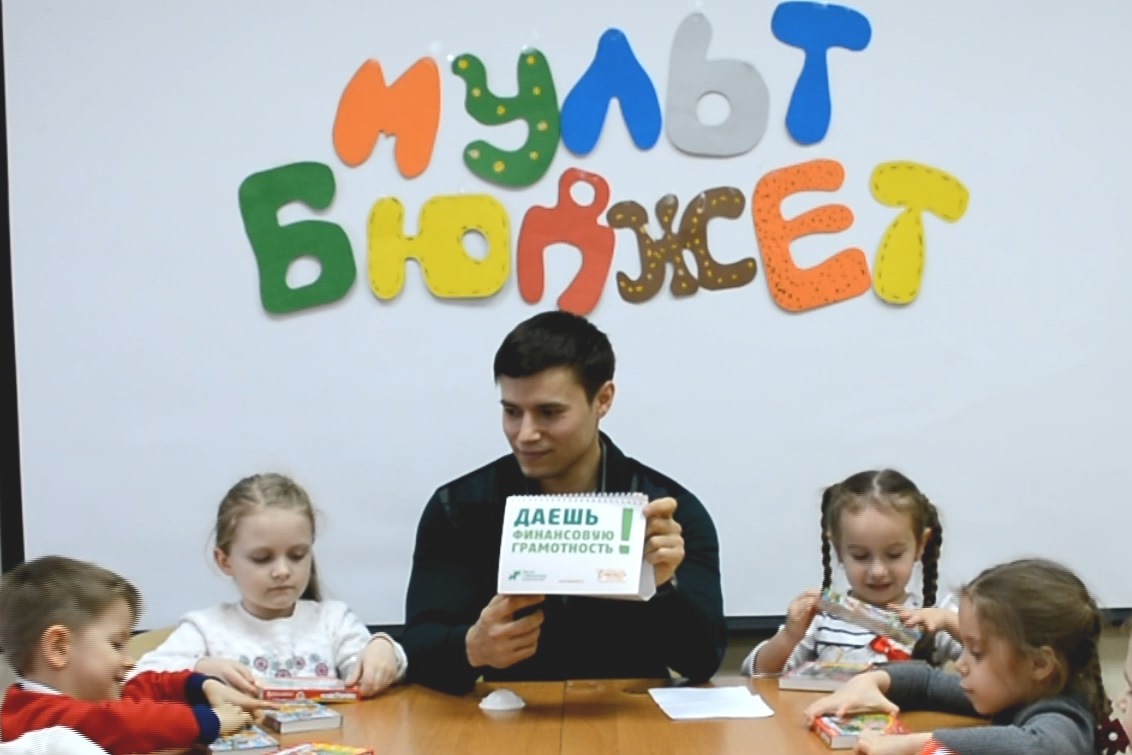 ПРАКТИЧЕСКИЕ АСПЕКТЫ ФИНАНСОВОГО ПРОСВЕЩЕНИЯ
В СТАВРОПОЛЬСКОМ КРАЕ
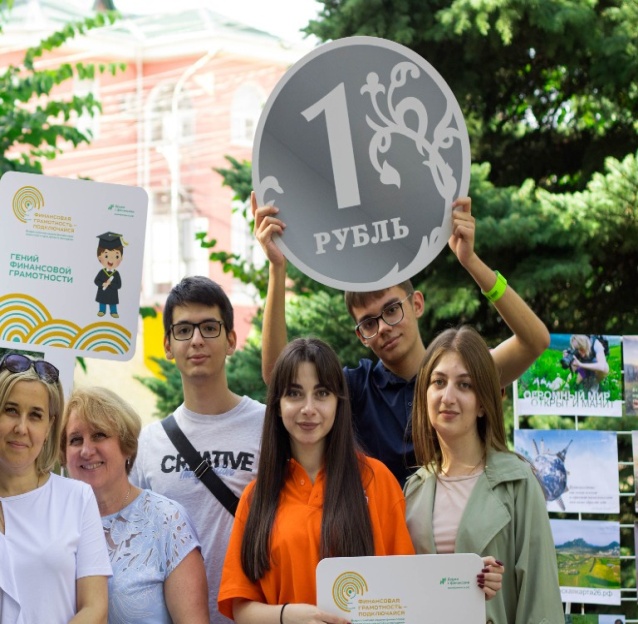 региональный координатор краевой программы повышения финансовой грамотности населения Ставропольского края
Герасименко Надежда Ивановна
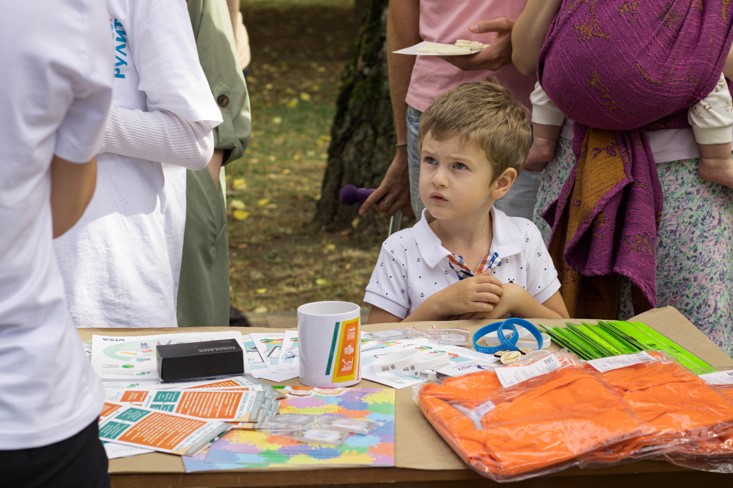 ВЗАИМОДЕЙСТВИЕ С ПАРТНЕРАМИ ПРОГРАММЫ ПО РАБОТЕ СО ВЗРОСЛЫМ НАСЕЛЕНИЕМ
Министерство экономического развития
Начинающие ИП, самозанятое население
Банк России
ПФР
Население с низким 
и средним уровнем дохода
Министерство труда и соцзащиты
Региональный центр
финансовой грамотности
Роспотребнадзор
Пенсионеры, 
лица с ограниченными возможностями здоровья
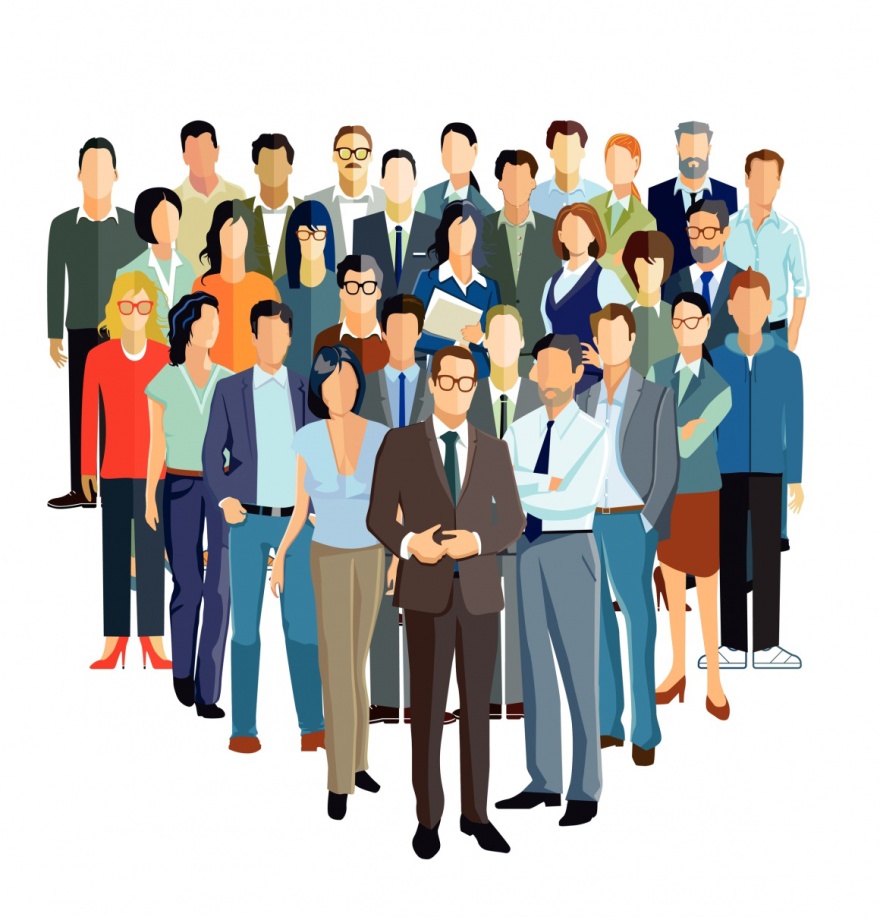 УФНС
Управление по информполитике
Родители школьников
Министерство образования
КАК ФОРМИРОВАТЬ ПУЛ КОНСУЛЬТАНТОВ ПО ФИНАНСОВОЙ ГРАМОТНОСТИ
Специалисты отделов образования
Федеральный методический центр
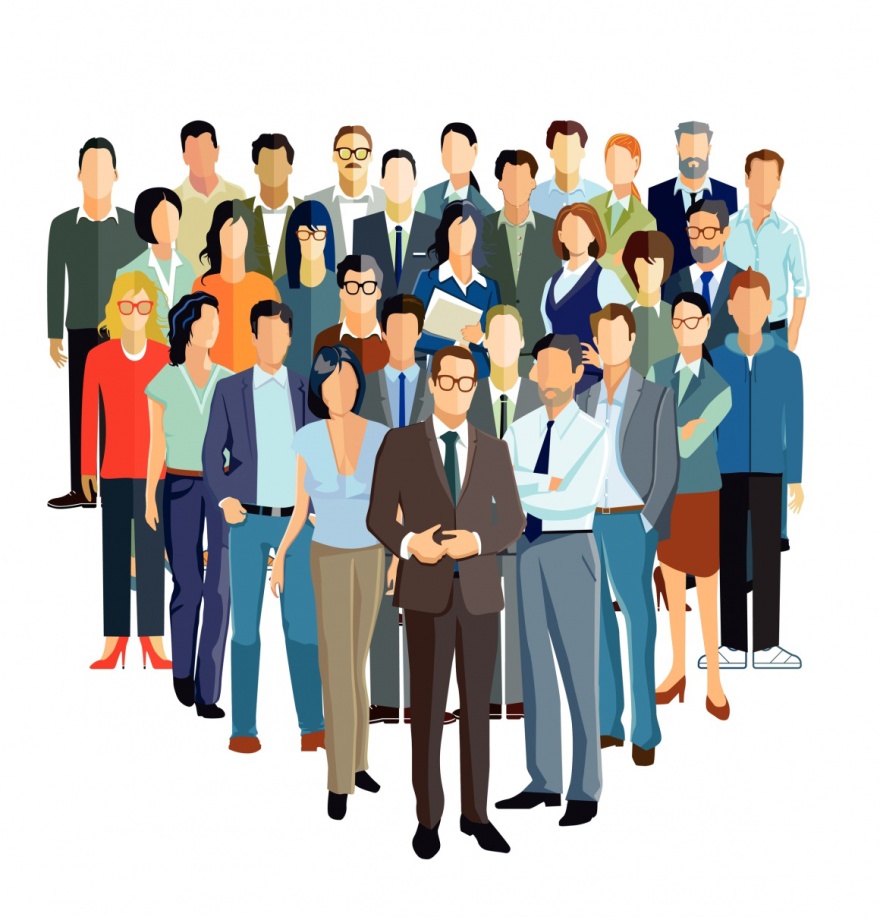 Представители центров соц обслуживания
МФЦ
Региональный центр
финансовой грамотности
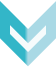 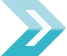 Библиотекари и другие работники сферы культуры
Домовые комитеты
ФИНАНСОВАЯ ГРАМОТНОСТЬ НА РАБОЧЕМ МЕСТЕ
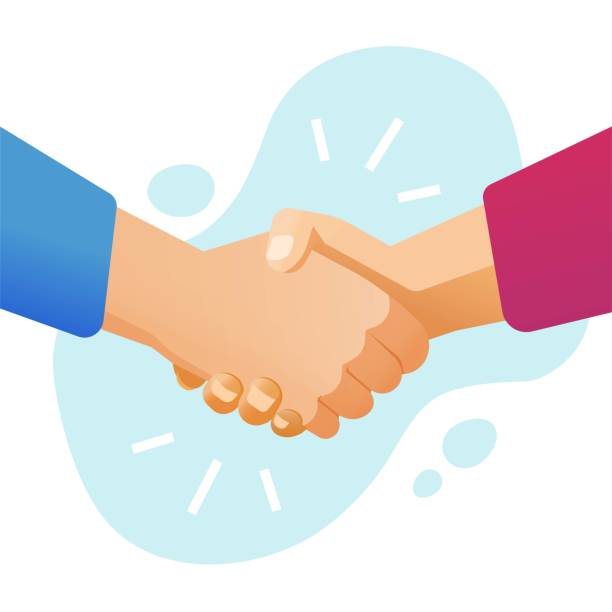 Министерство экономического развития
МФ СК
Заинтересованные работодатели
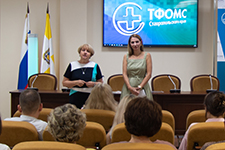 Подготовка материалов
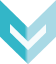 Предоставление площадок и аудитории слушателей
Предоставление экспертов
ФИНАНСОВАЯ ГРАМОТНОСТЬ ЧЕРЕЗ МФЦ
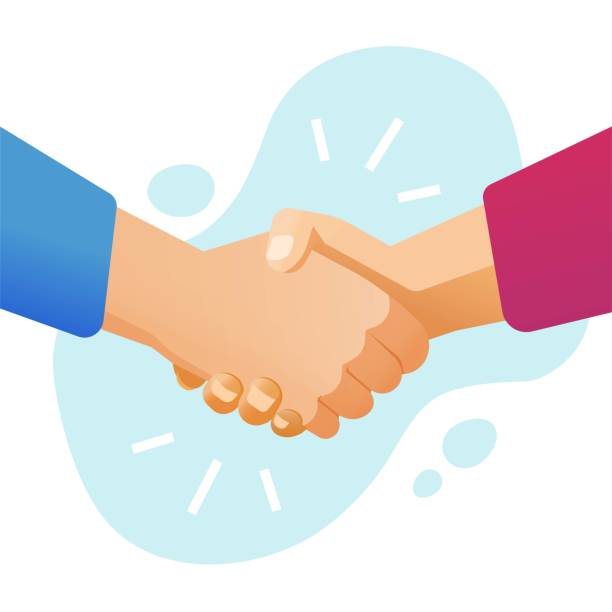 Министерство экономического развития
МФ СК
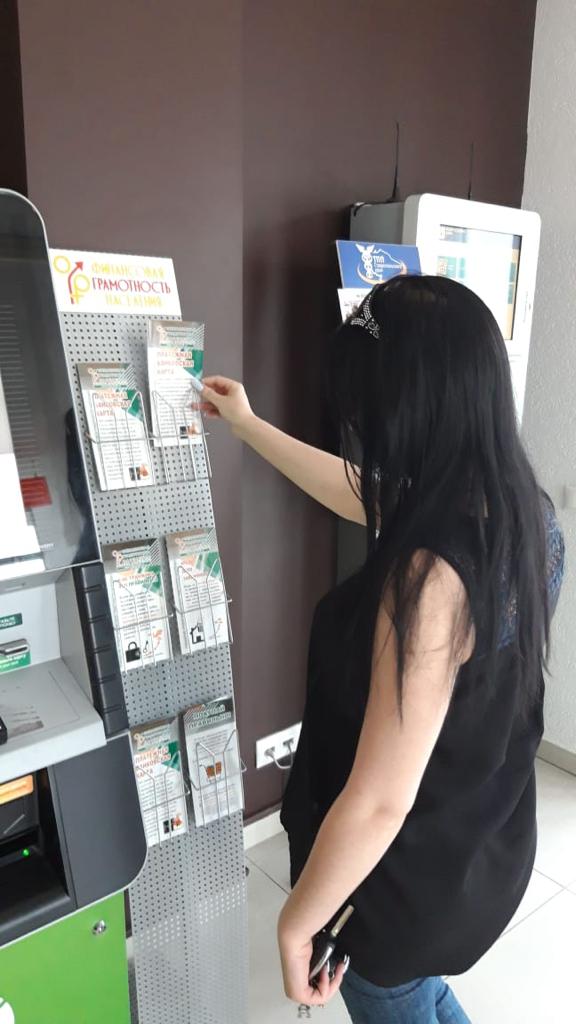 Площадки МФЦ
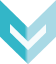 Подготовка материалов
Предоставление площадок и мониторинг наполнения стоек
ВЫЕЗДНАЯ ШКОЛА ФИНАНСОВОЙ ГРАМОТНОСТИ
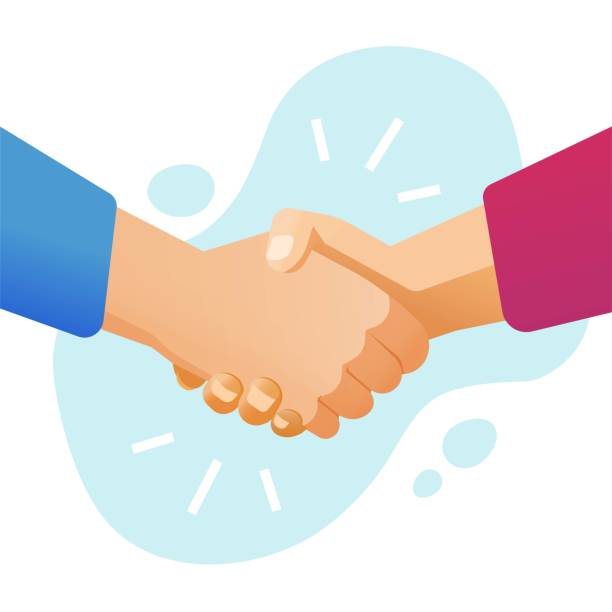 МФ СК
МИНСОЦЗАЩИТЫ СК
Центры социального обслуживания населения
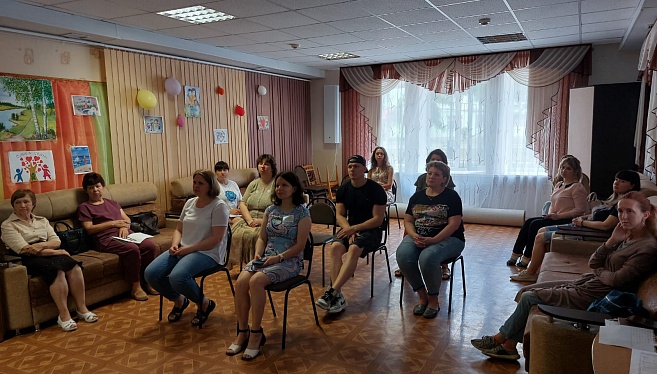 Организация площадок и слушателей: сотрудники, волонтеры, клиенты
Подготовка материалов
Предоставление экспертов
ВЗАИМОДЕЙСТВИЕ С ОБЩЕСТВЕННЫМИ ОРГАНИЗАЦИЯМИ
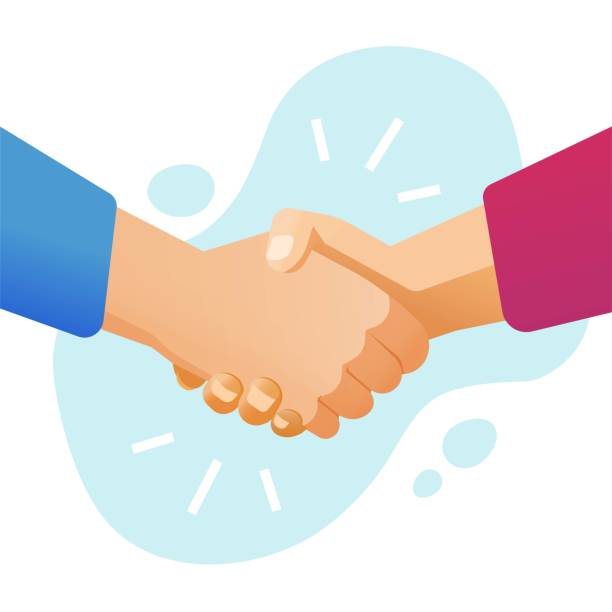 МФ СК
ВОИ
МЕРОПРИЯТИЯ ОРГАНИЗАЦИИ
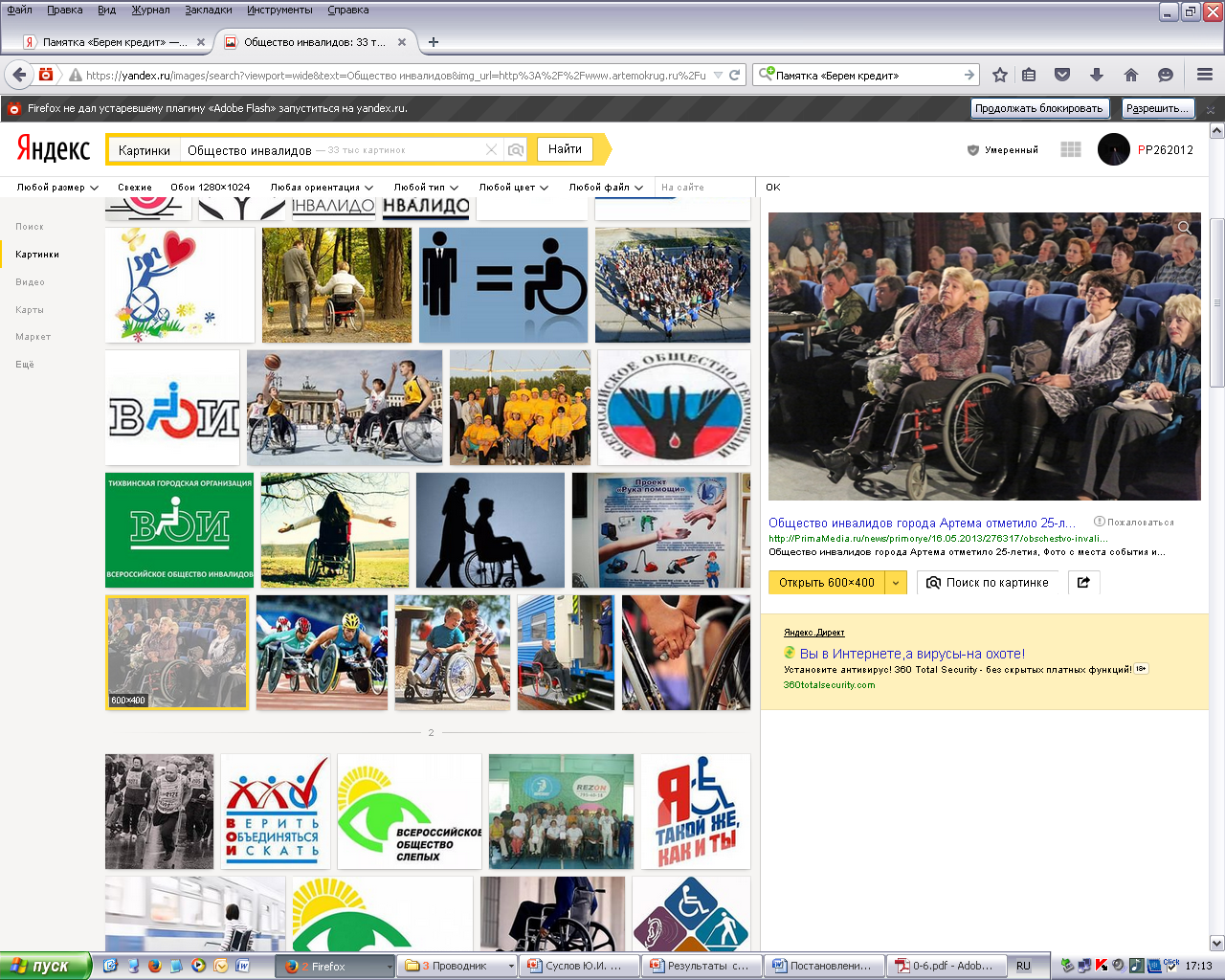 Приглашение на мероприятия. Предоставление площадки
Подготовка материалов
Предоставление экспертов
ВЗАИМОДЕЙСТВИЕ С ВУЗами И ДРУГИМИ ПАРТНЕРАМИ
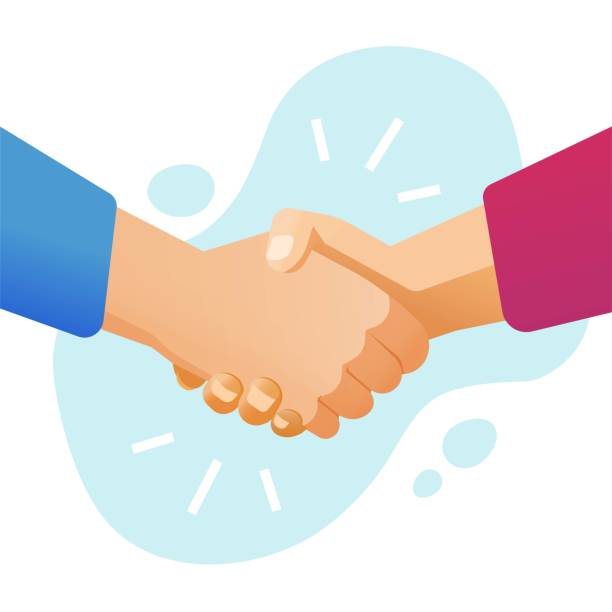 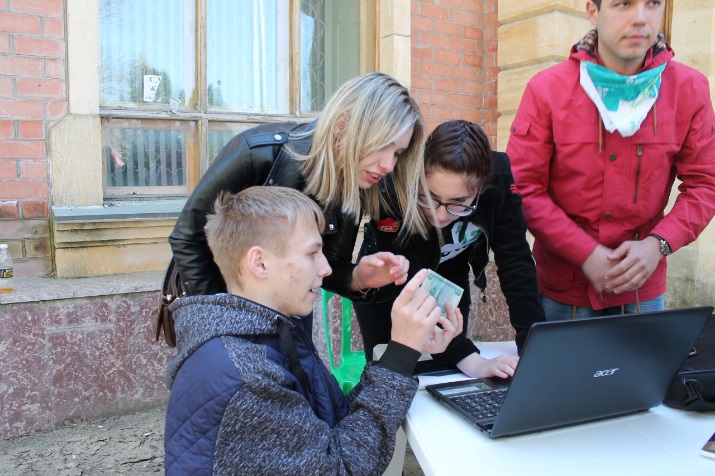 МФ СК
Партнерские организации
Организация сельских фестивалей на площадках школ
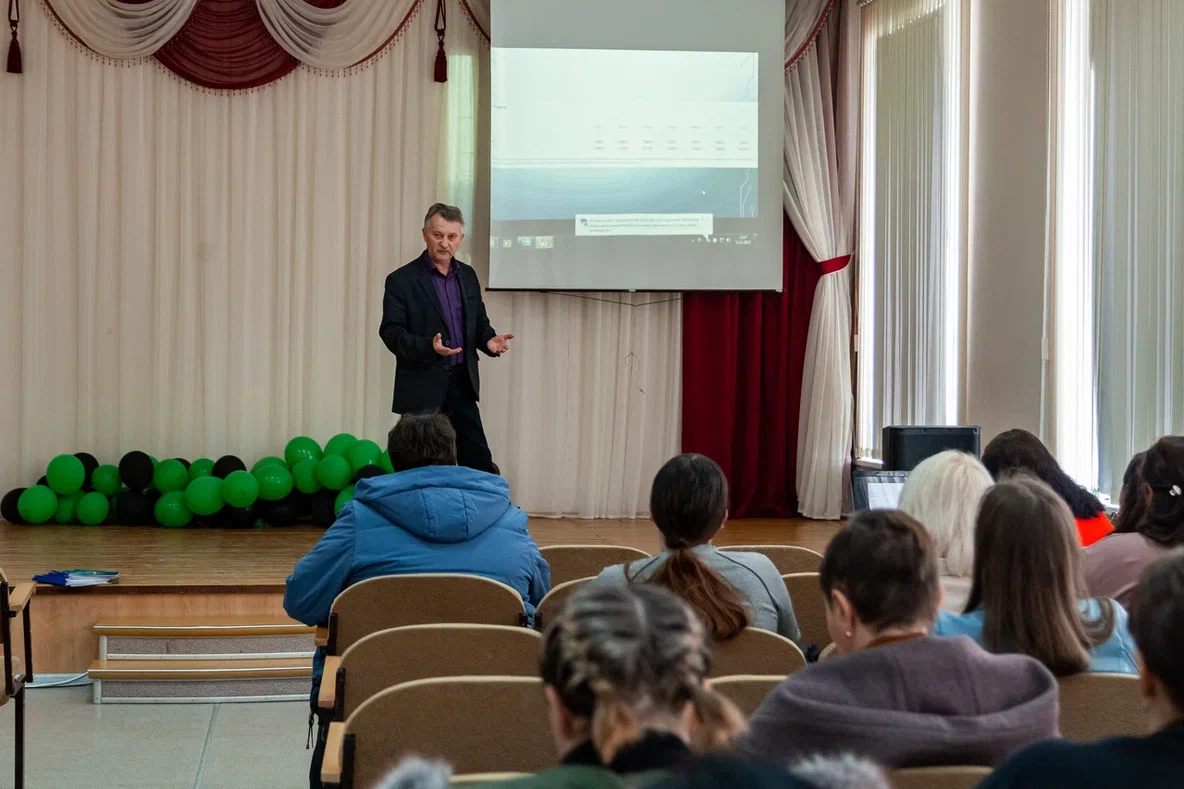 Городские квесты для детей и родителей
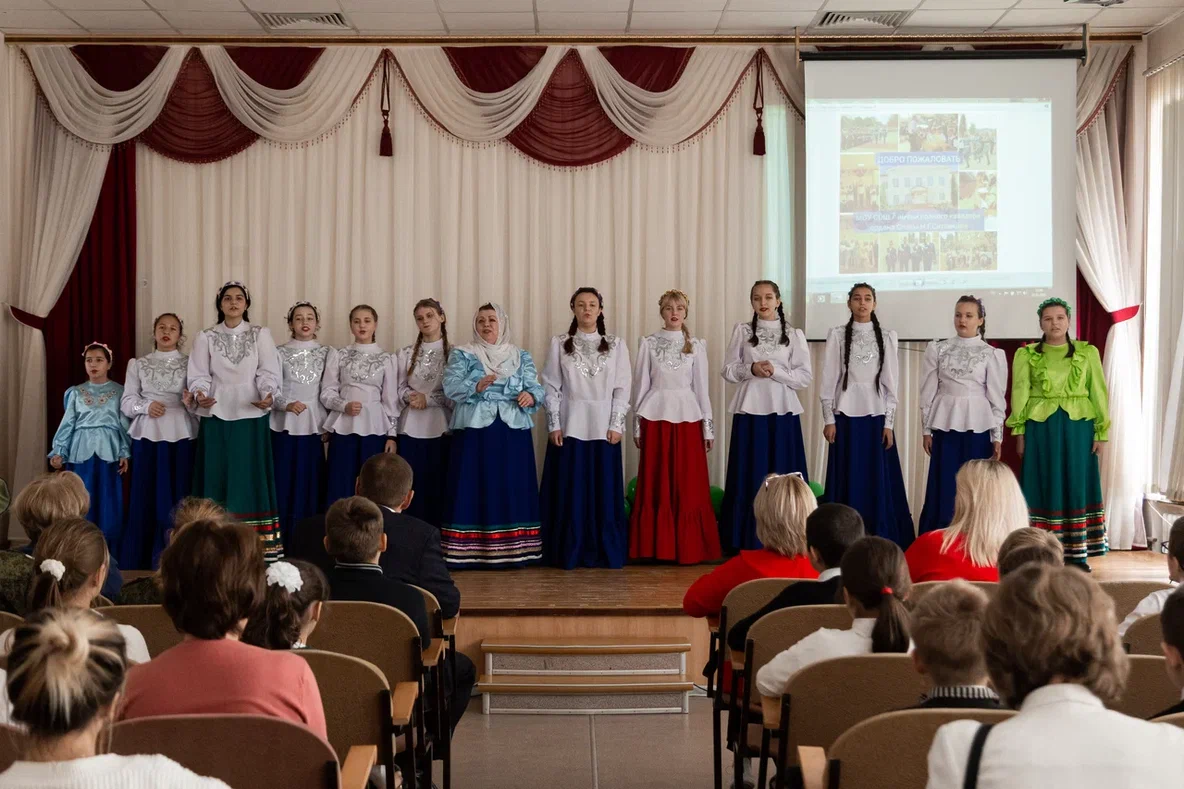 Согласование наполнения фестивалей
Родители, учителя и сотрудники
Предоставление экспертов
ЗНАНИЯ ВЗРОСЛЫМ ЧЕРЕЗ ДЕТСКИЕ МЕРОПРИЯТИЯ
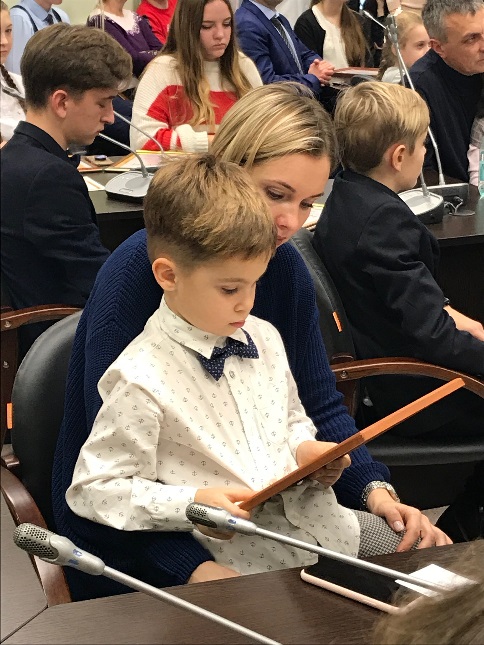 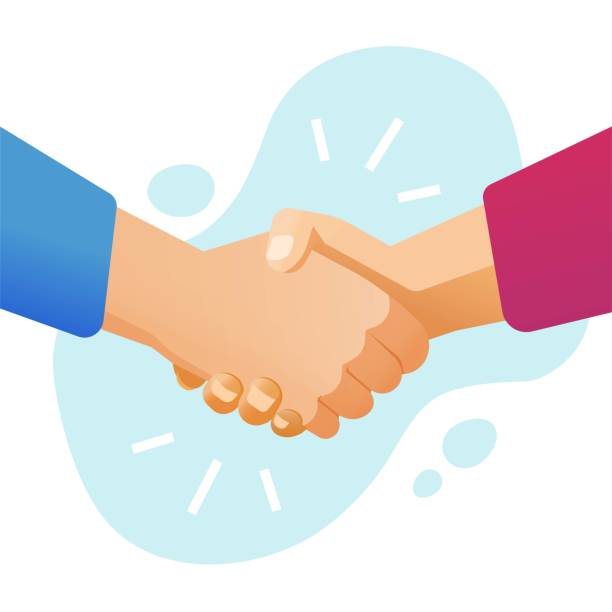 МФ СК
ПАРТНЕРСКИЕ ОРГАНИЗАЦИИ
Организация площадки
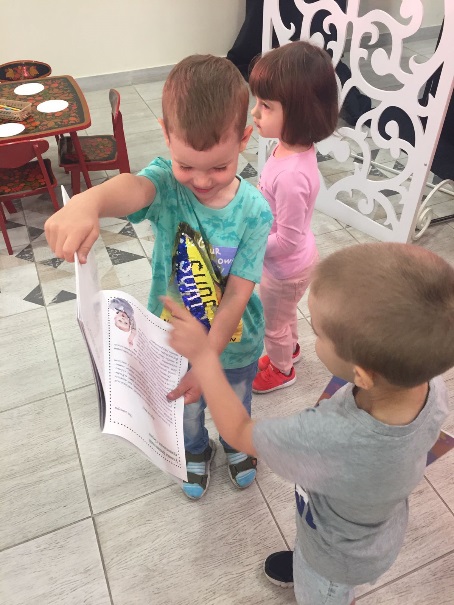 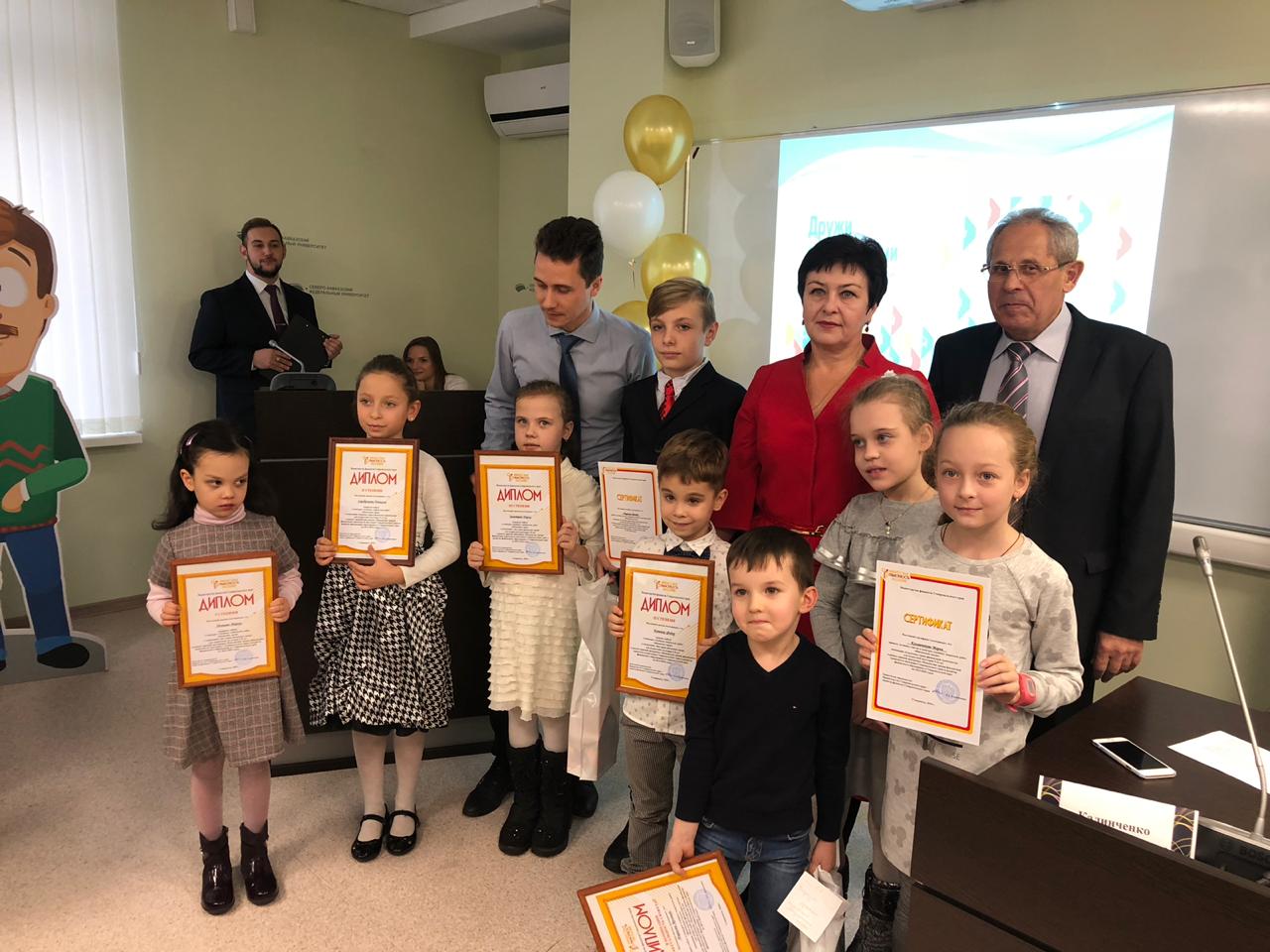 Оказание необходимой поддержки
Организация наполнения мероприятия
Подготовка волонтеров
ОБУЧЕНИЕ ЖУРНАЛИСТОВ
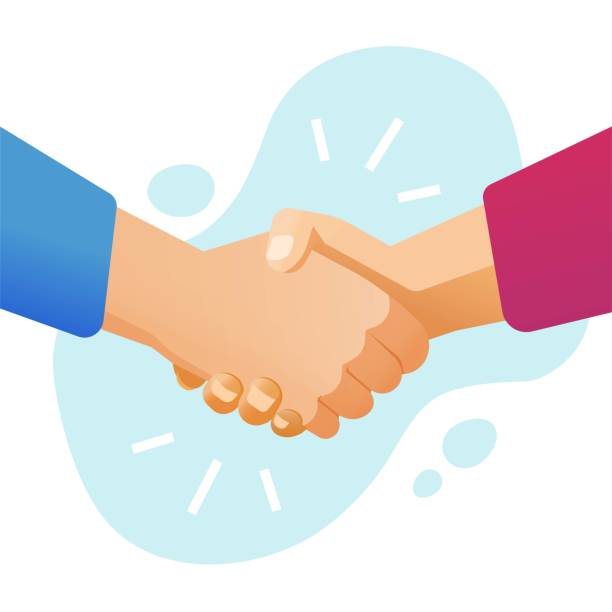 СМИ
МФ СК
ПРИГЛАШЕНИЕ ЖУРНАЛИСТОВ
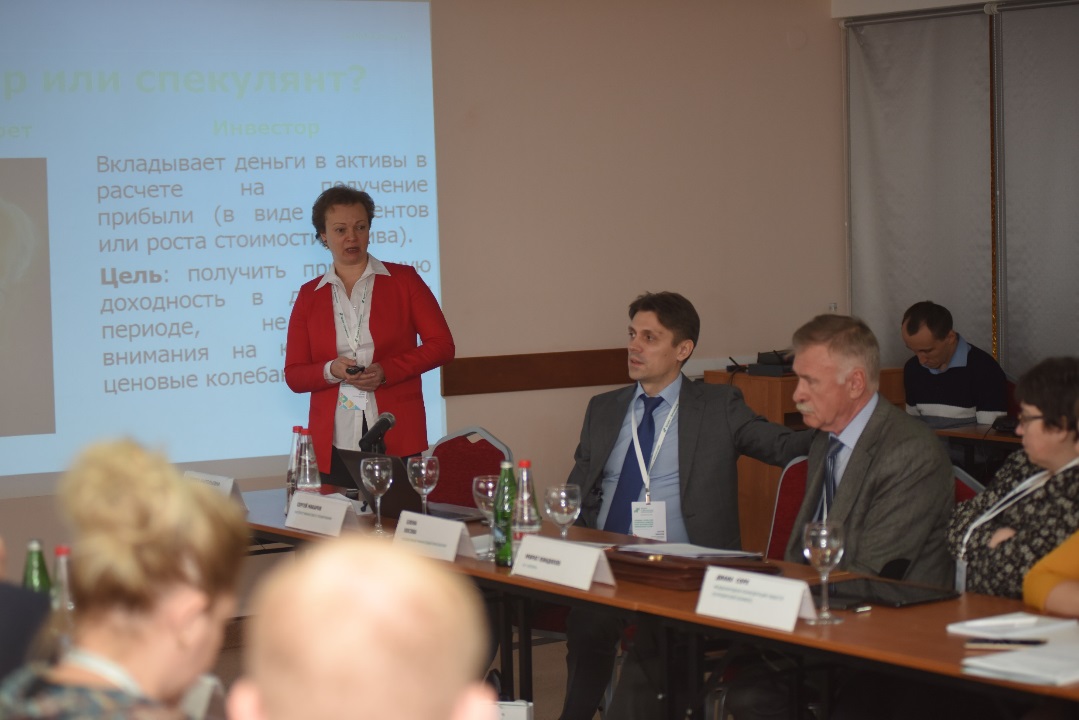 ПОДДЕРЖКА МЕРОПРИЯТИЯ
Предоставление экспертов
Предоставление материалов
ПУБЛИКАЦИИ НА РЕСУРСАХ ПАРТНЕРСКИХ СМИ
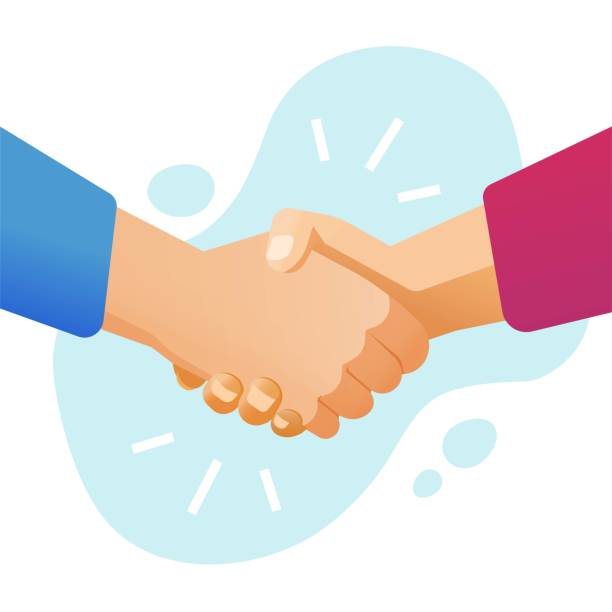 АиФ
КОМСОМОЛЬСКАЯ ПРАВДА
МФ СК
Подготовка публикаций
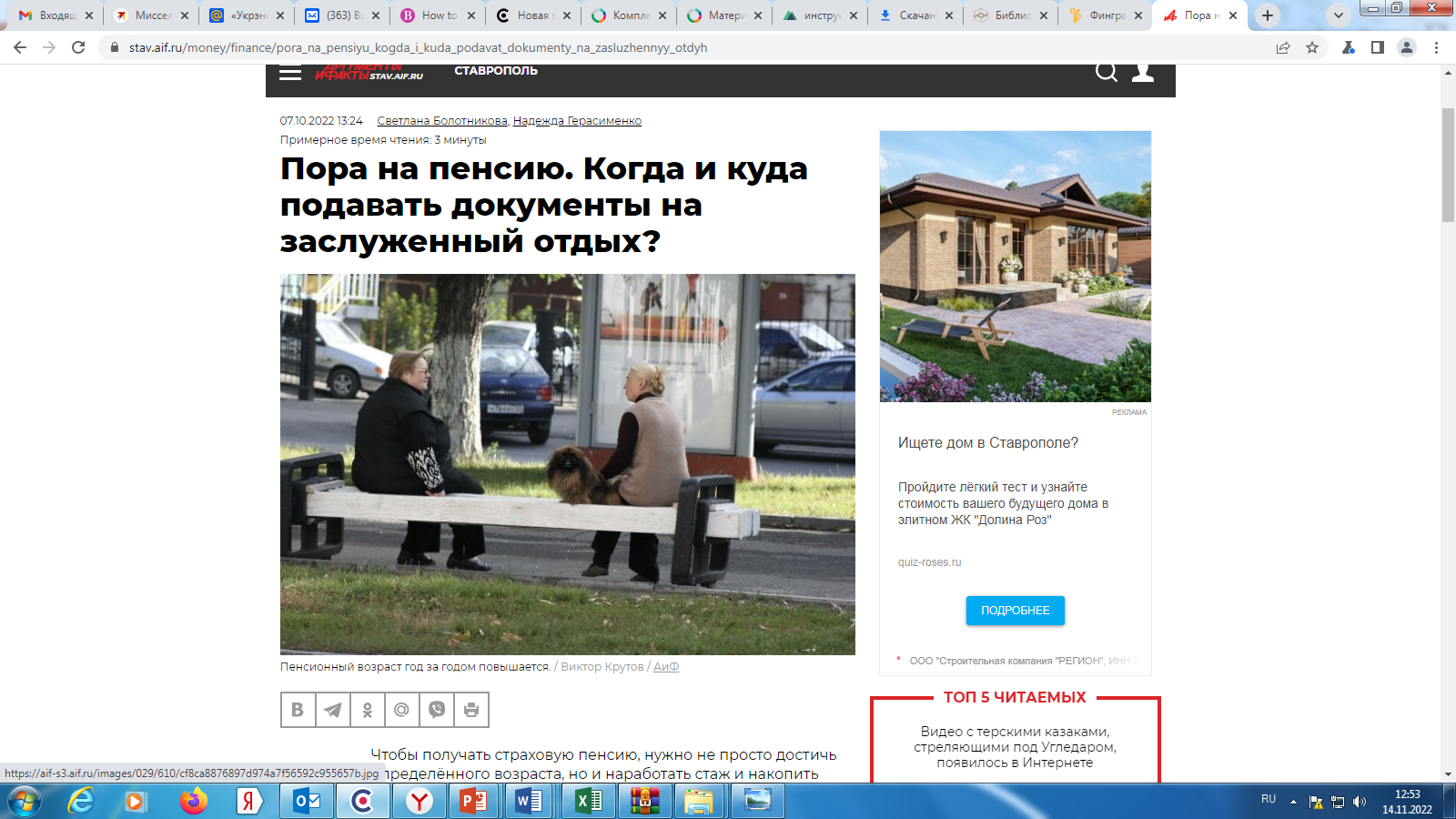 Размещение материалов на Интернет ресурсах
Согласование наполнения
Предоставление материалов
ПУБЛИКАЦИИ НА РЕСУРСАХ ПАРТНЕРСКИХ СМИ
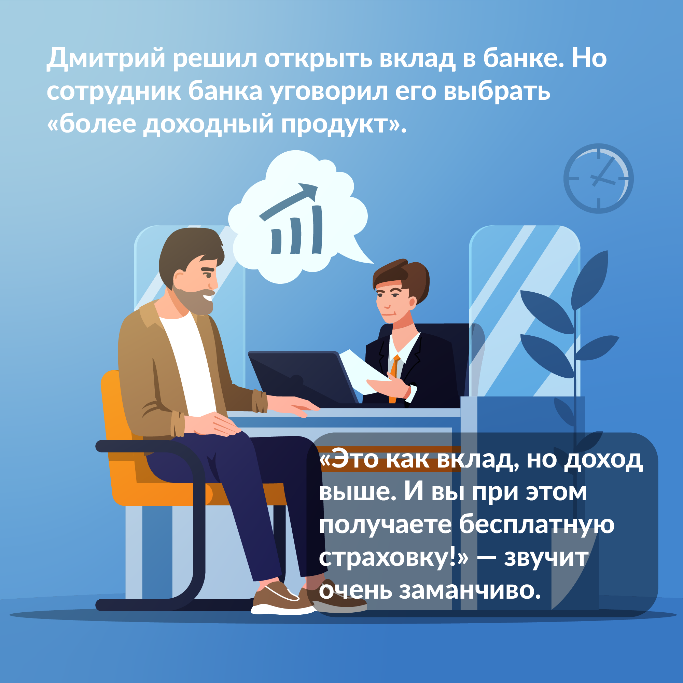 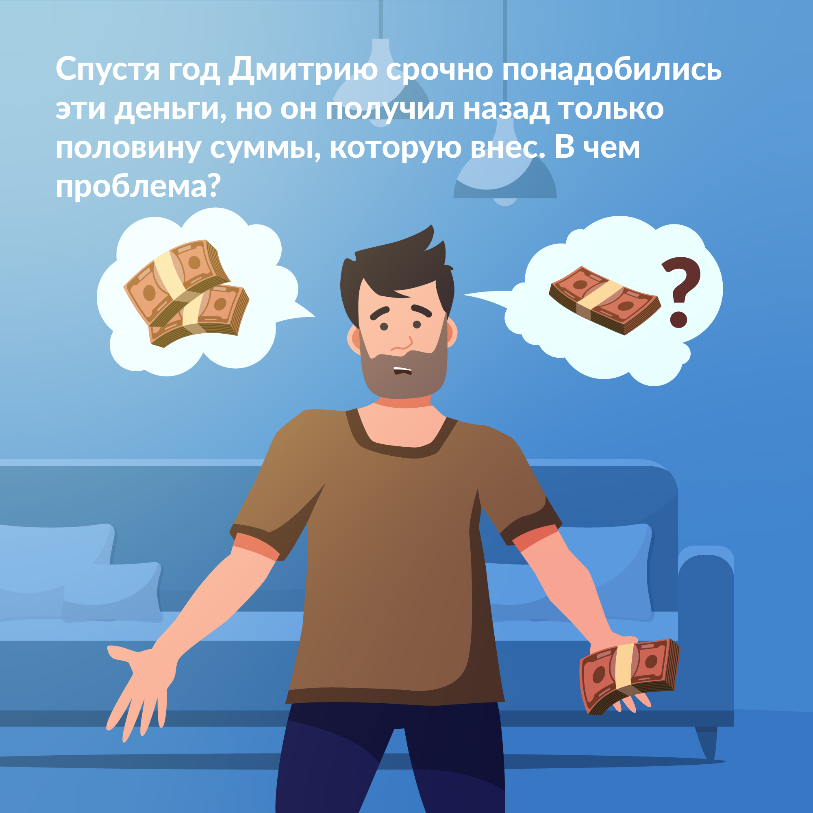 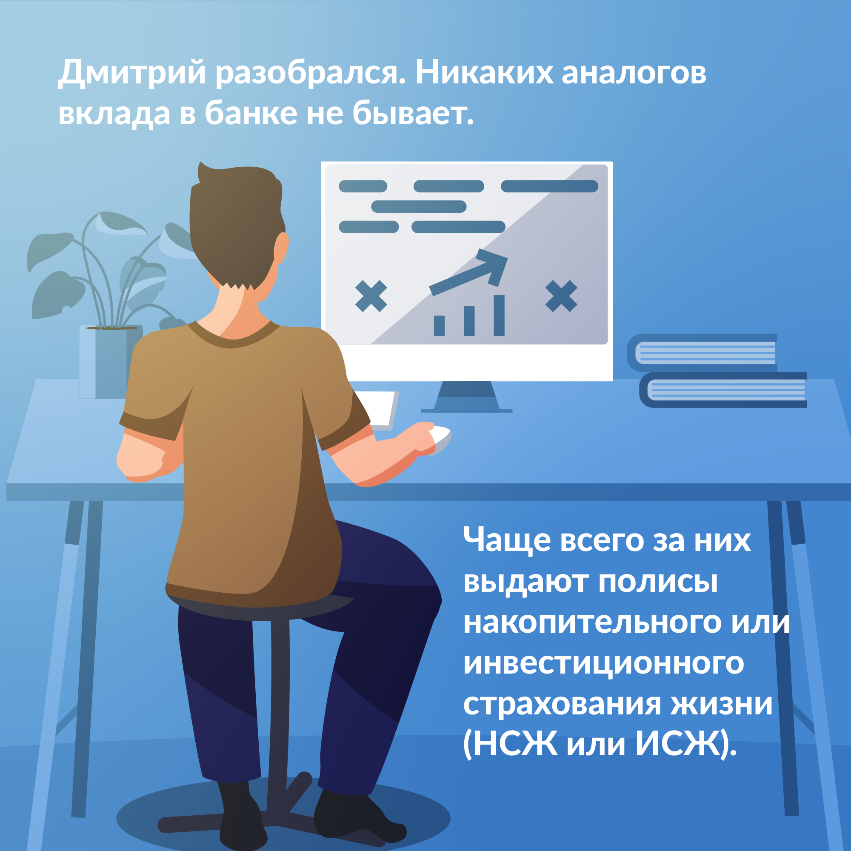 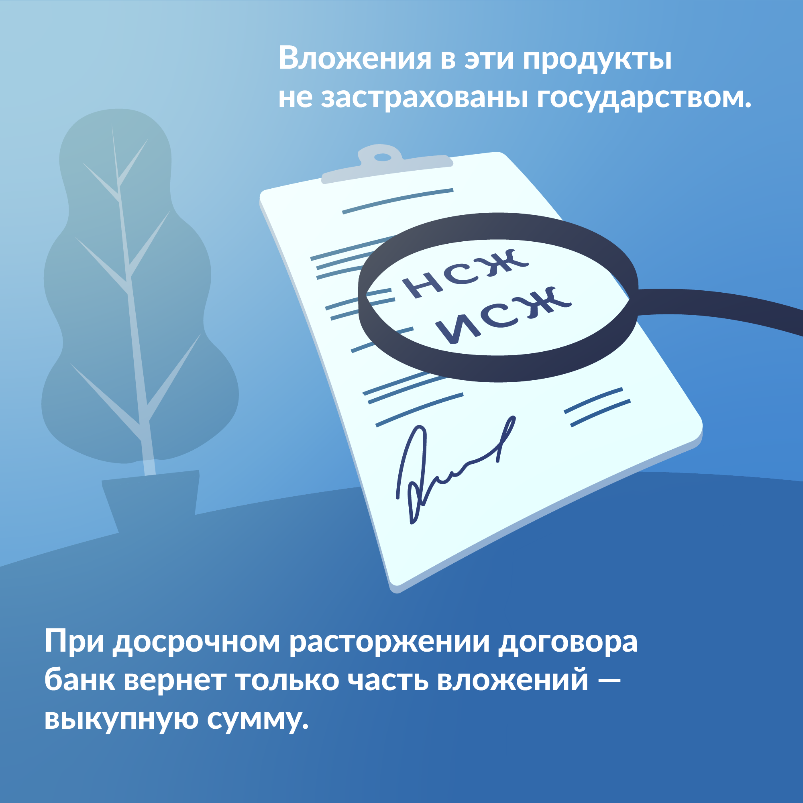 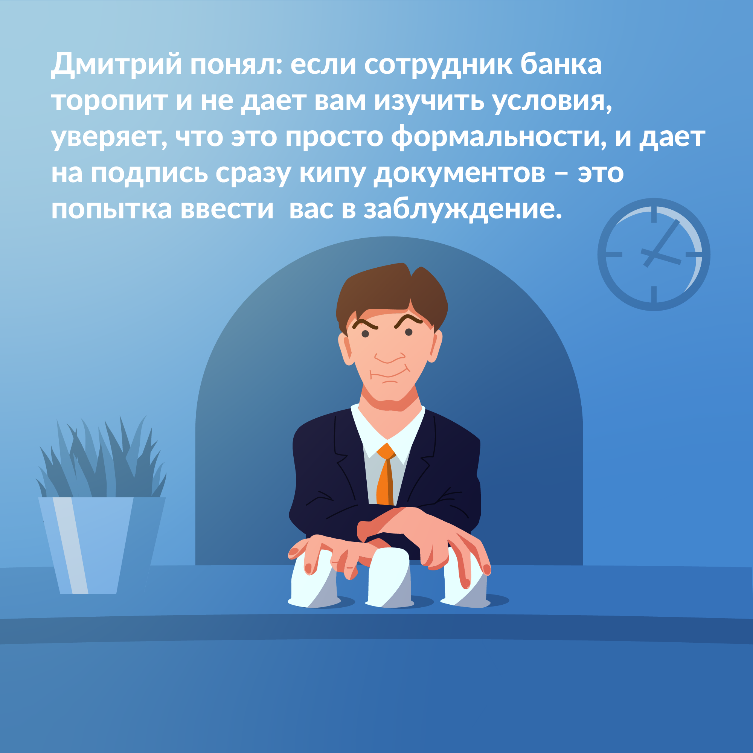 ЕЖЕГОДНЫЙ МОНИТОРИНГ ФИНАНСОВОЙ ГРАМОТНОСТИ
Понимание соотношения «Риск – доходность»
Наличие финансовой  подушки безопасности
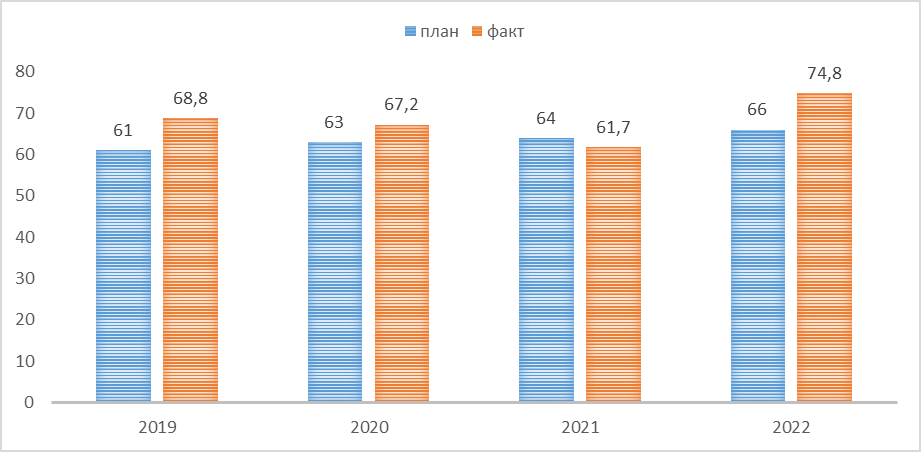 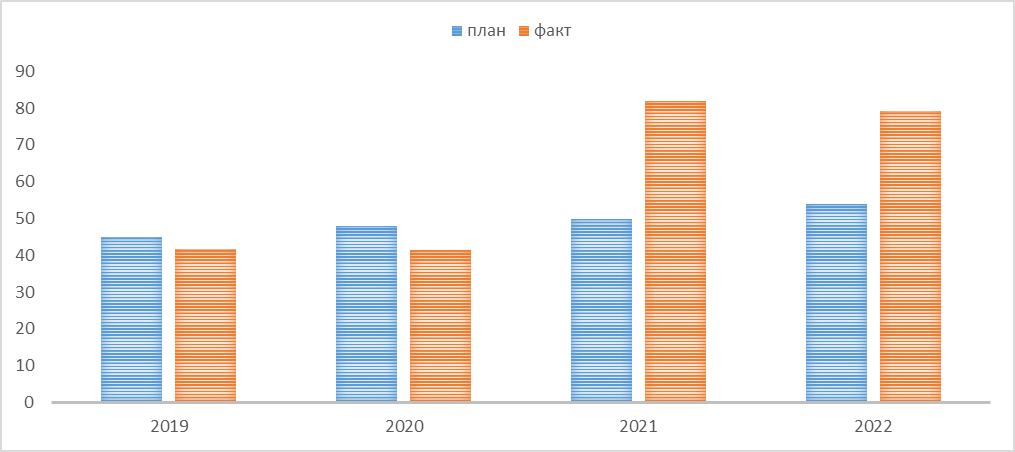 Сравнивание альтернативных продуктов
Знание куда обращаться в случае нарушения прав
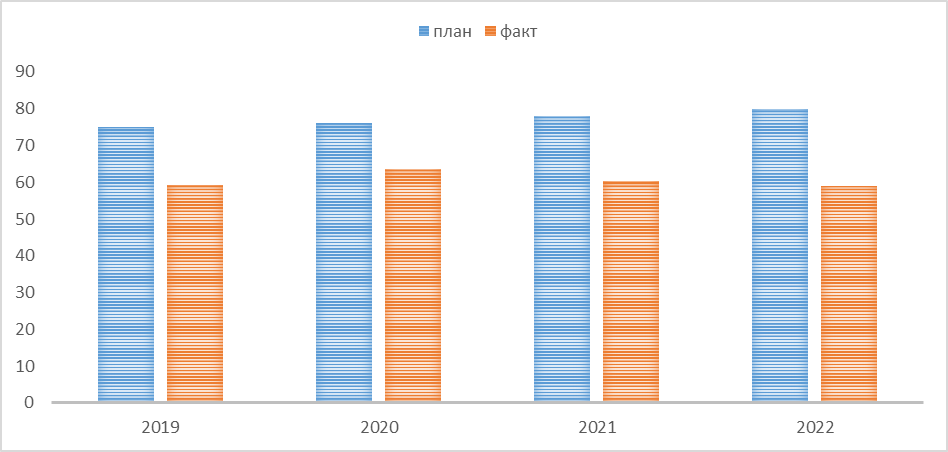 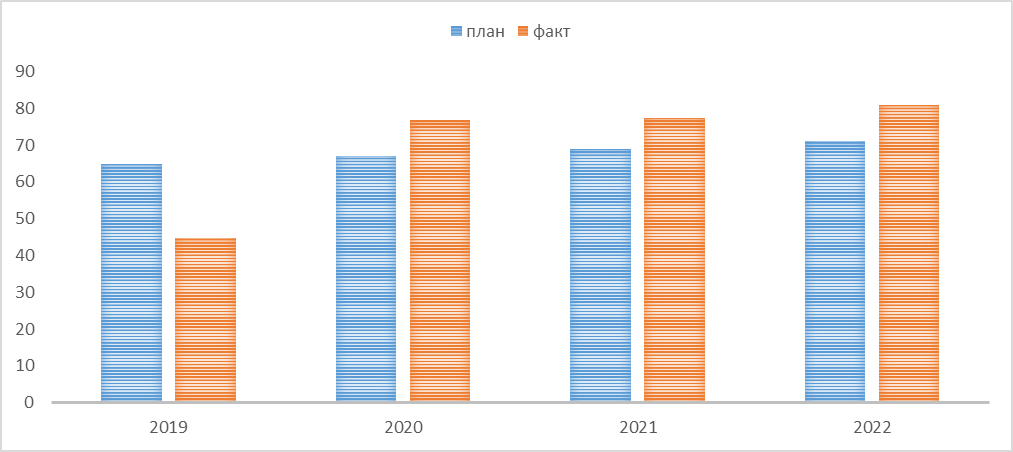 СОТРУДНИЧЕСТВО С БИБЛИОТЕКАМИ
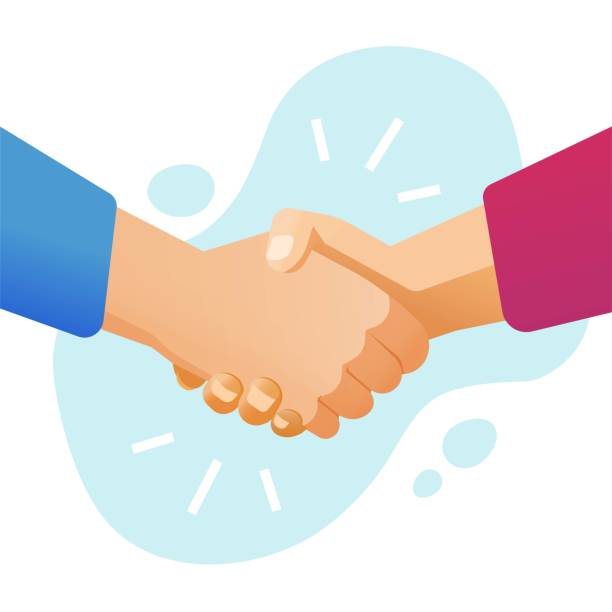 БИБЛИОТЕКИ
МФ СК
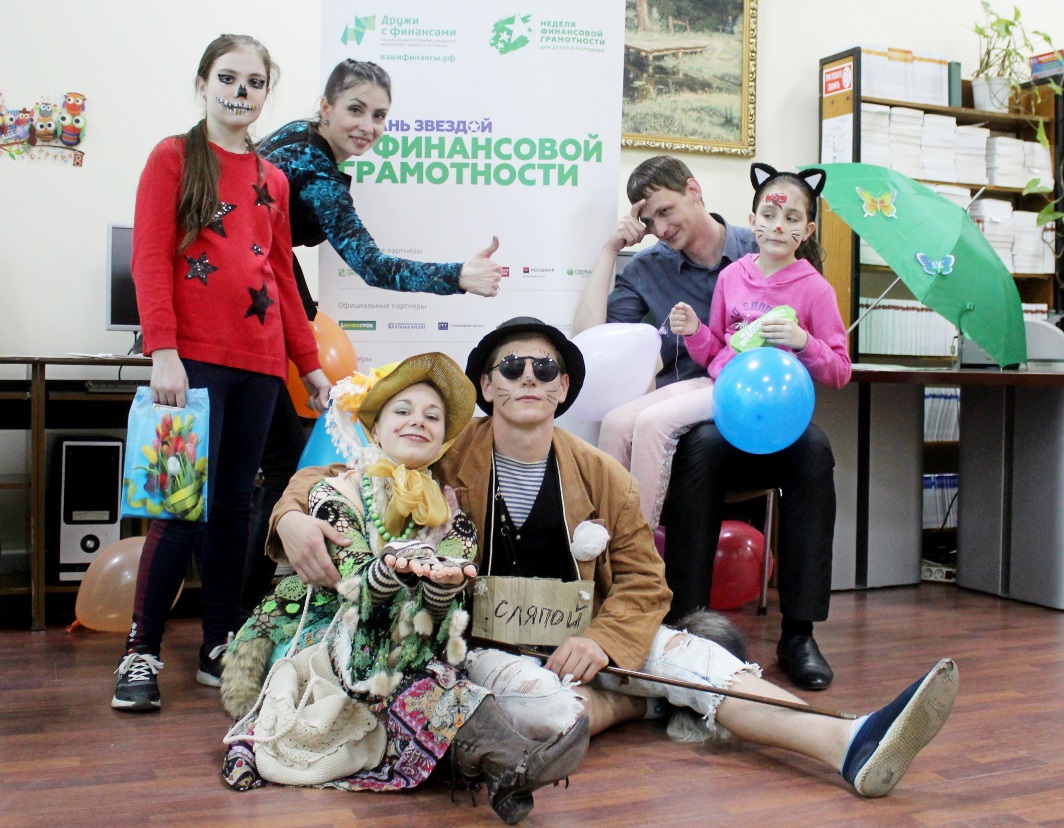 ПРЕДОСТАВЛЕНИЕ ПЛОЩАДКИ
ПОДДЕРЖКА МЕРОПРИЯТИЯ
Предоставление экспертов
Предоставление материалов